MỘT GIỜ HỌC
Bài 5
TIẾT 3. VIẾT
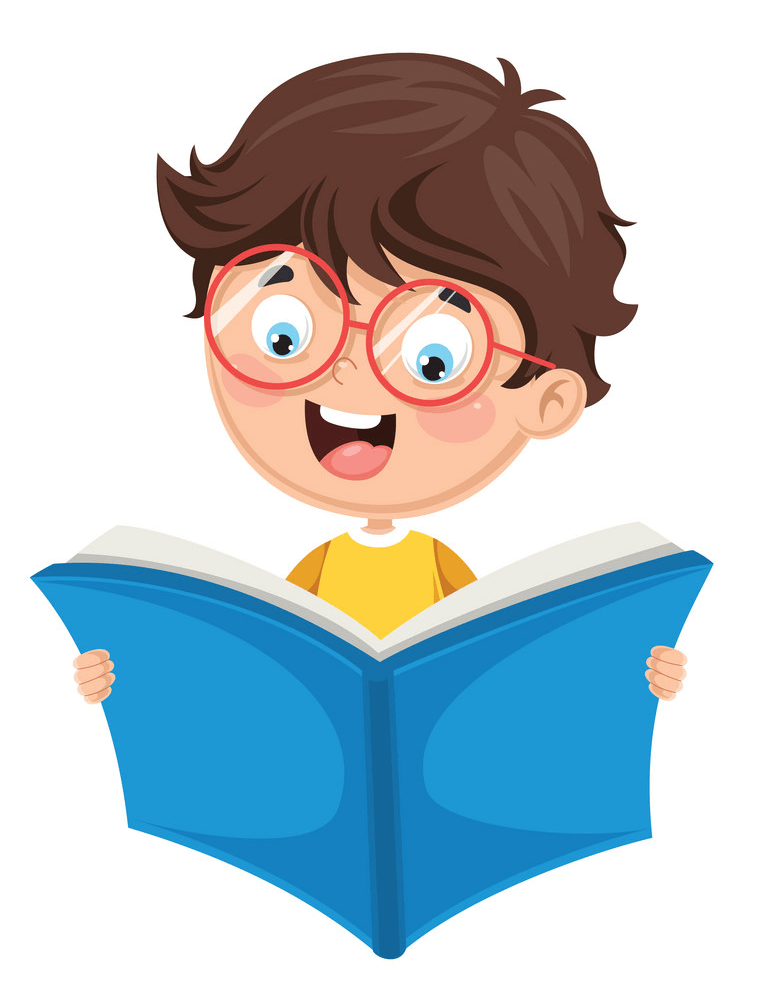 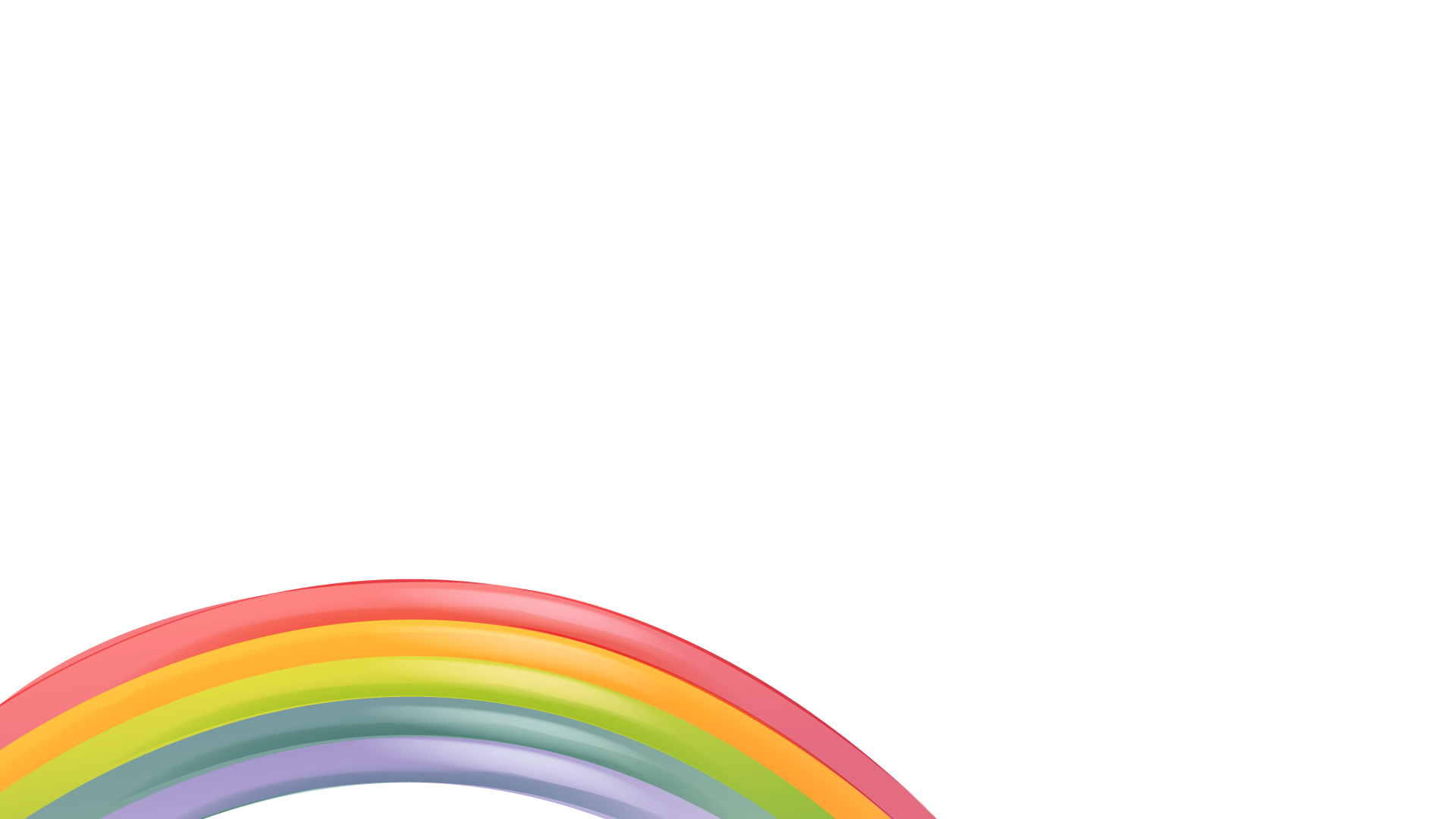 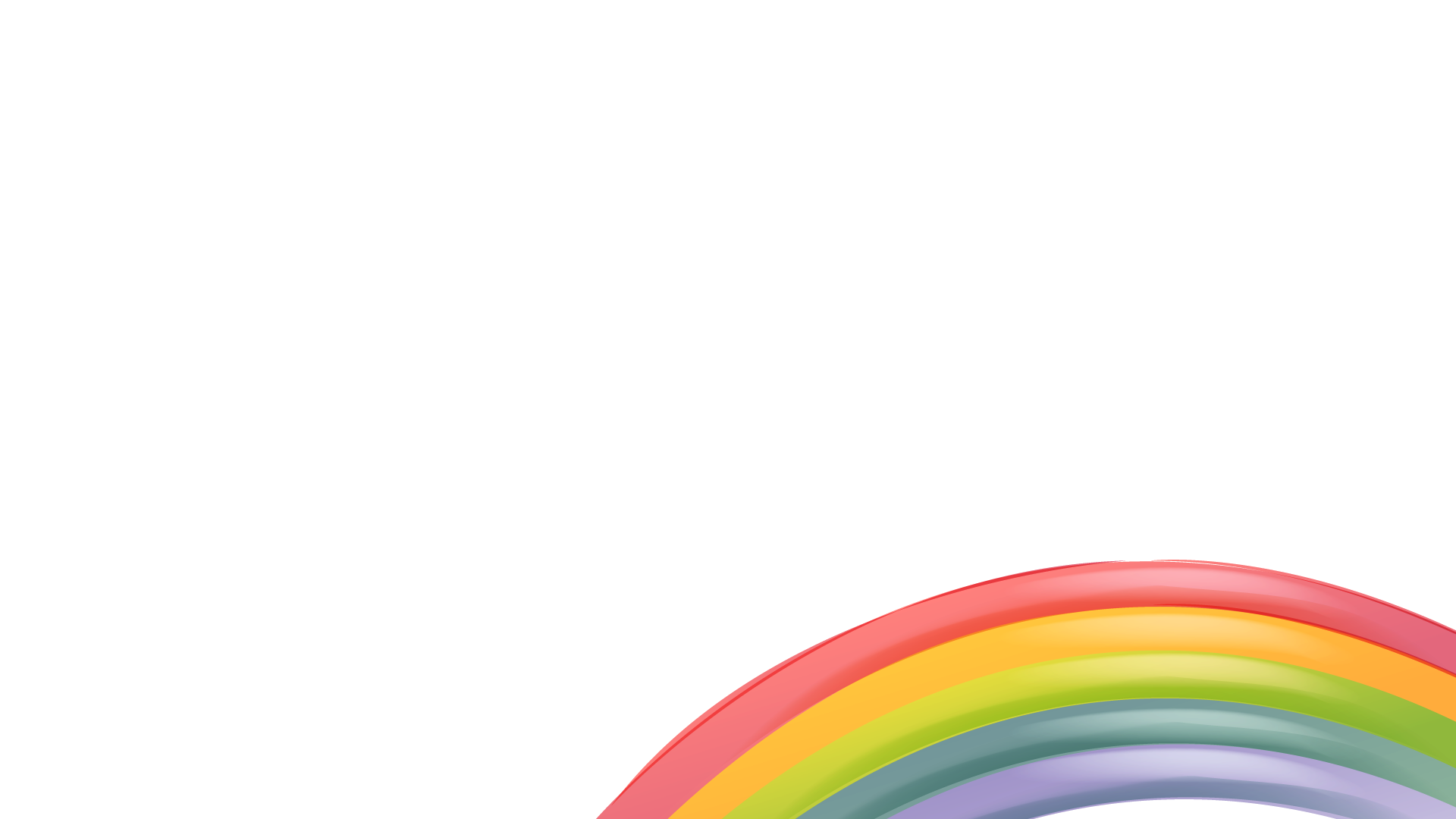 Thứ năm ngày 23 tháng 9 năm 2021
Chính tả
Một giờ học
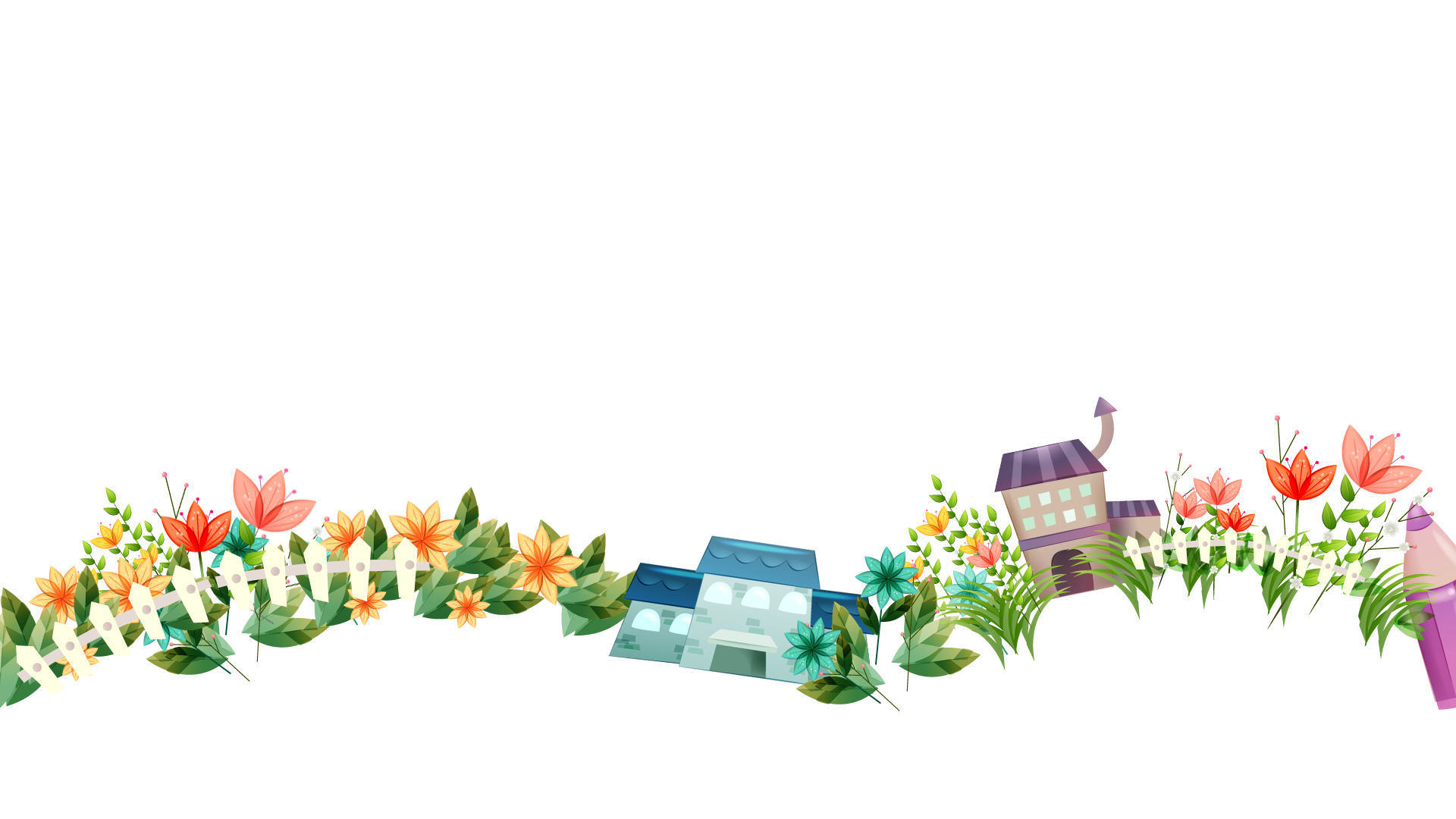 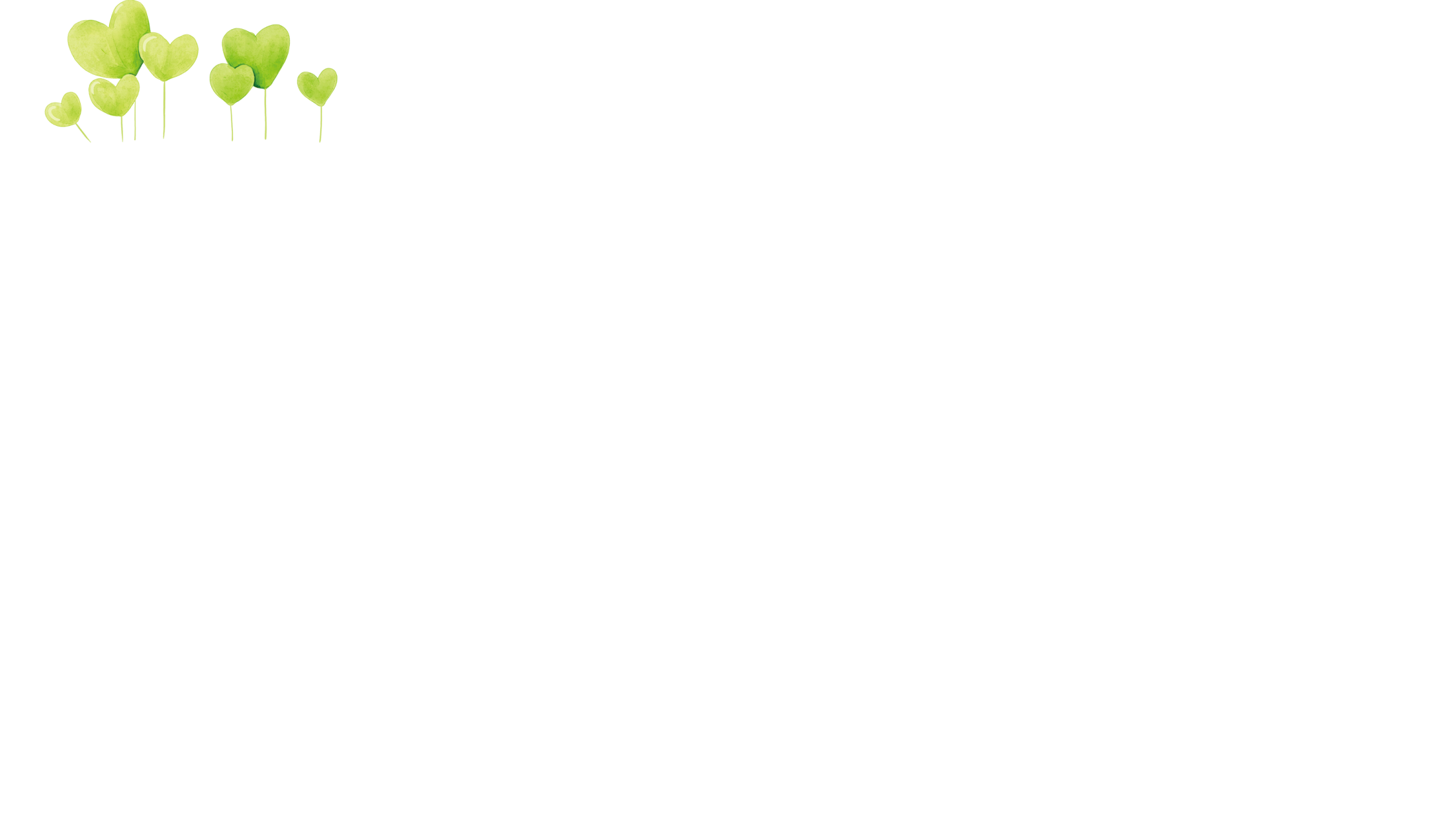 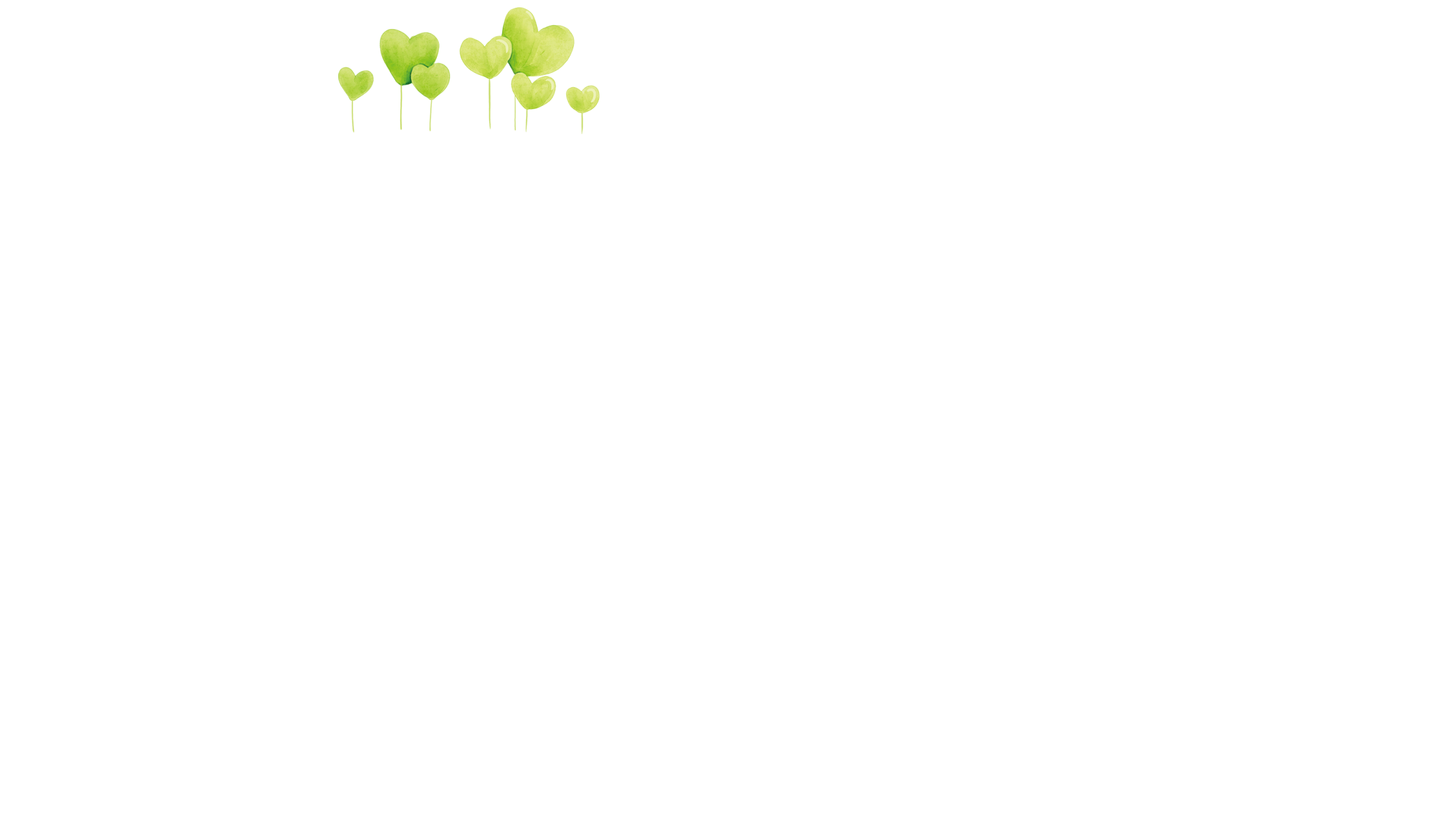 Yêu cầu cần đạt:
- Nghe viết đoạn trích trong bài Một giờ học.
 - Nhớ cách trình bày một đoạn văn xuôi.
 - Viết đúng những tiếng có âm, vần dễ lẫn: ch/tr; ương/iu/ưu.
 - Viết đúng, thuộc 9 chữ còn lại trong bảng chữ cái tiếng Việt.
    Nhớ, thuộc bảng 29 chữ cái.
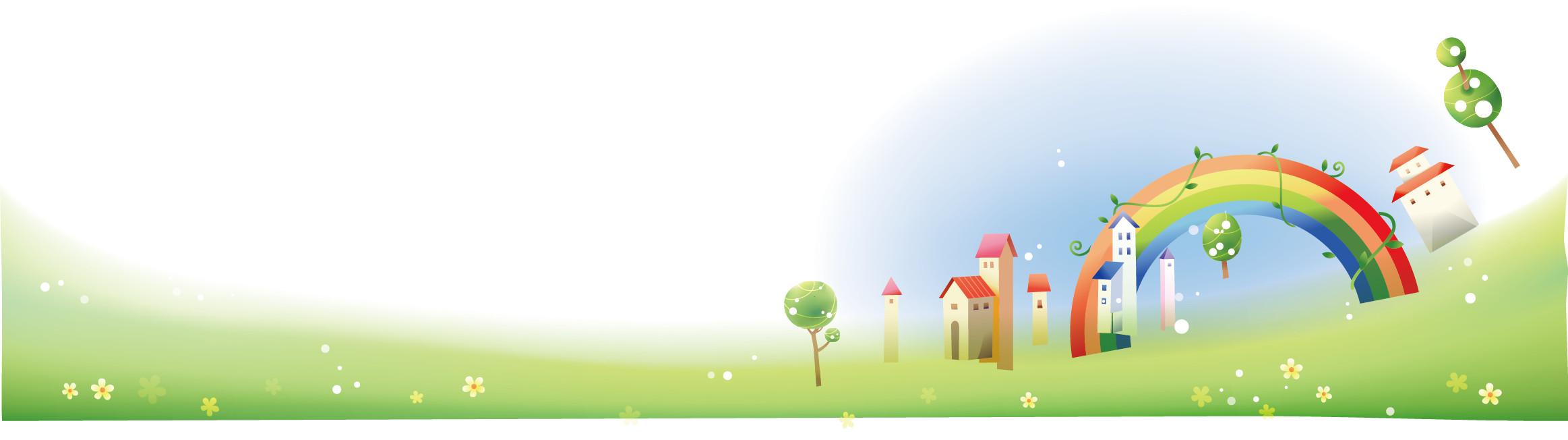 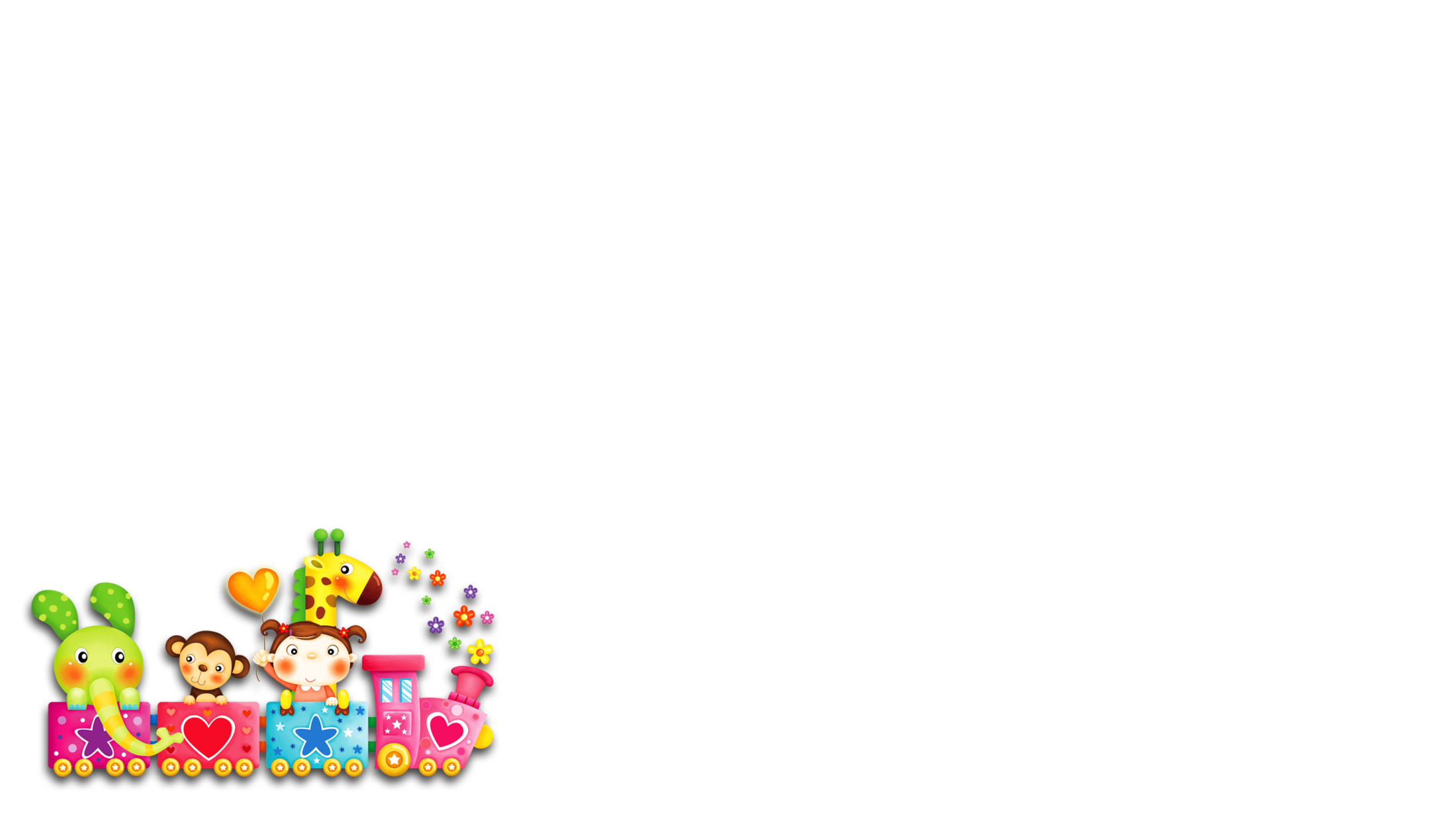 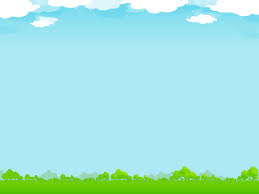 1. Nghe – viết:
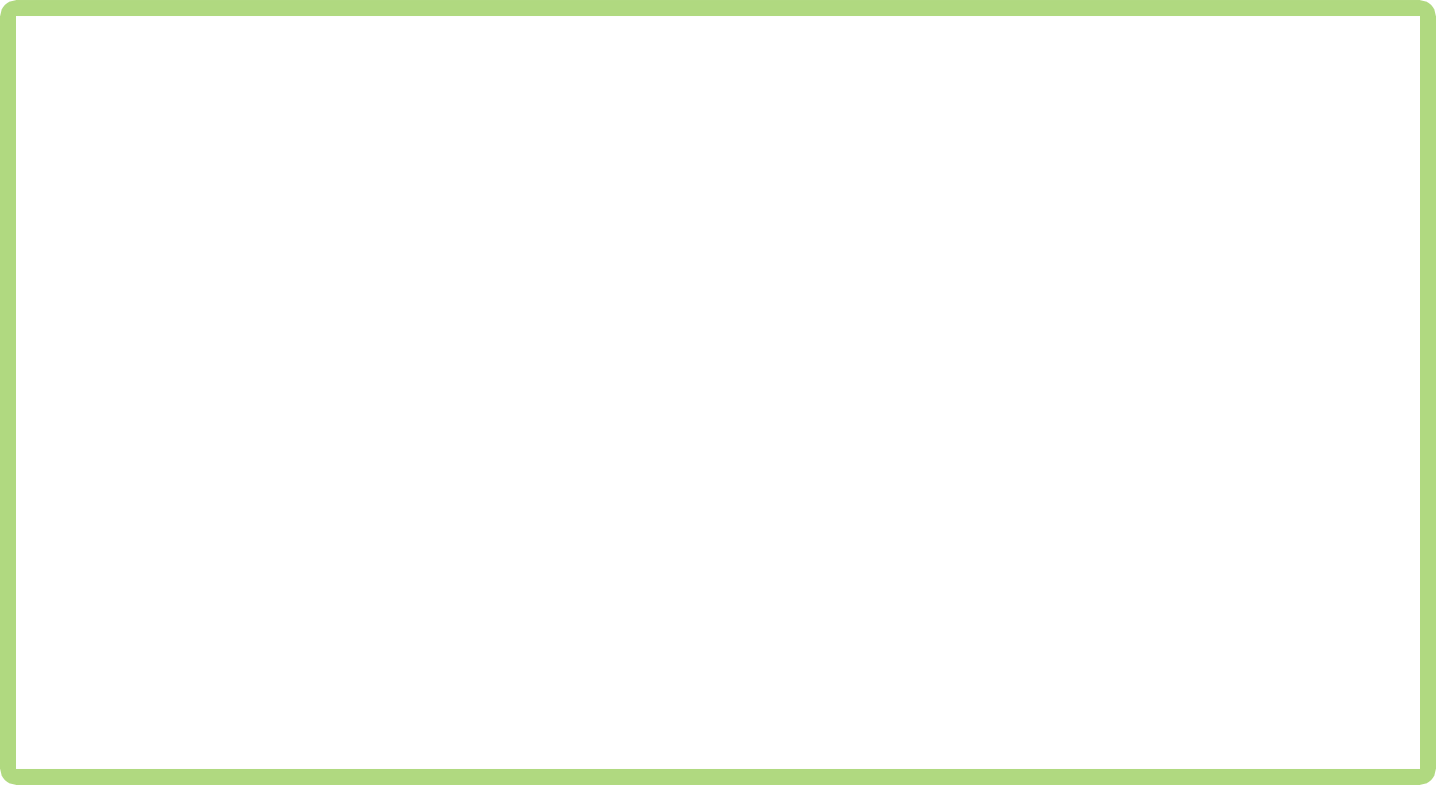 Một giờ học
Đúng là nói trước cả lớp thì chẳng dễ chút nào. Lúc đầu,Quang còn ngượng nghịu. Nhưng nhờ thầy giáo và các bạn động viên, Quang đã tự tin hơn và nói một cách lưu loát.
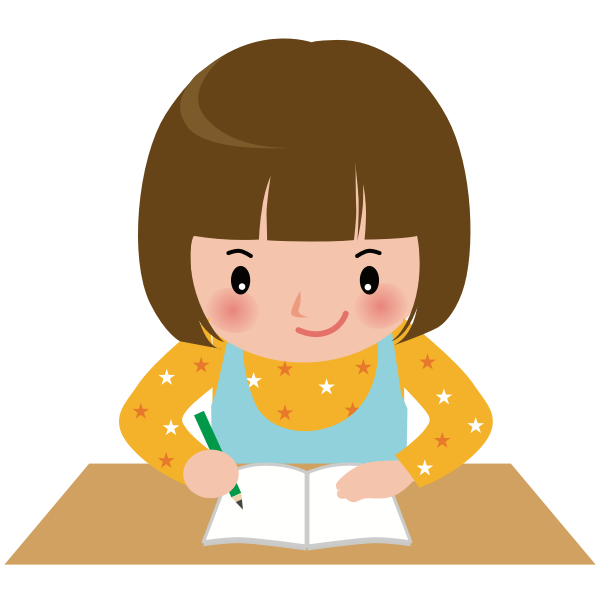 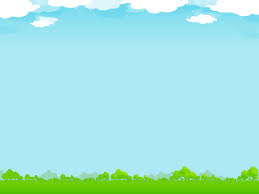 Tìm hiểu nội dung đoạn viết
Đoạn viết nói về điều gì?
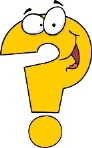 Nhờ cố gắng, Quang đã tự tin hơn khi nói trước cả lớp.
Lúc đầu nói trước lớp, Quang như thế nào?
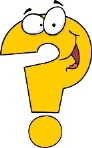 Quang còn ngượng nghịu.
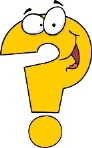 Vì sao Quang nói lưu loát hơn?
Nhờ thầy, bạn động viên, Quang cố gắng tự tin.
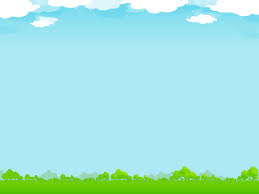 Hướng dẫn nghe - viết
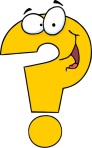 Bài viết có mấy câu?
- Bài viết có 3 câu.
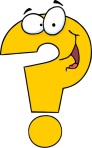 Những chữ nào trong bài cần viết hoa?
- Viết hoa chữ đầu câu, tên riêng Quang.
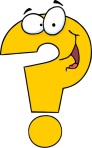 Các chữ dễ viết sai trong bài: 
trước, chẳng, Quang, ngượng nghịu, lưu loát.
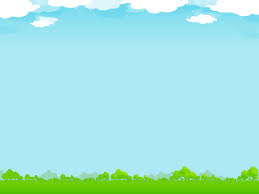 Tư thế ngồi viết
Lưng thẳng.
Không tì ngực xuống bàn.
Đầu hơi cúi.
Mắt cách vở khoảng 25-30cm.
Tay phải cầm bút
Tay trái tì nhẹ lên mép vở để giữ.
Hai chân để song song thoải mái.
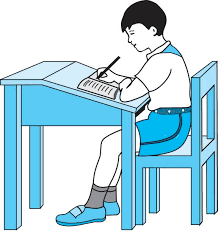 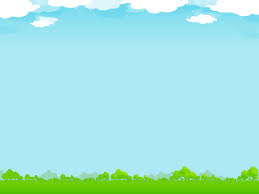 Cha mẹ đọc cho con viết bài chính tả trong khoảng 20 phút
Lưu ý tư thế ngồi viết, cách cầm bút theo hướng dẫn.
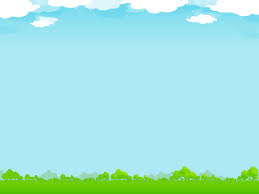 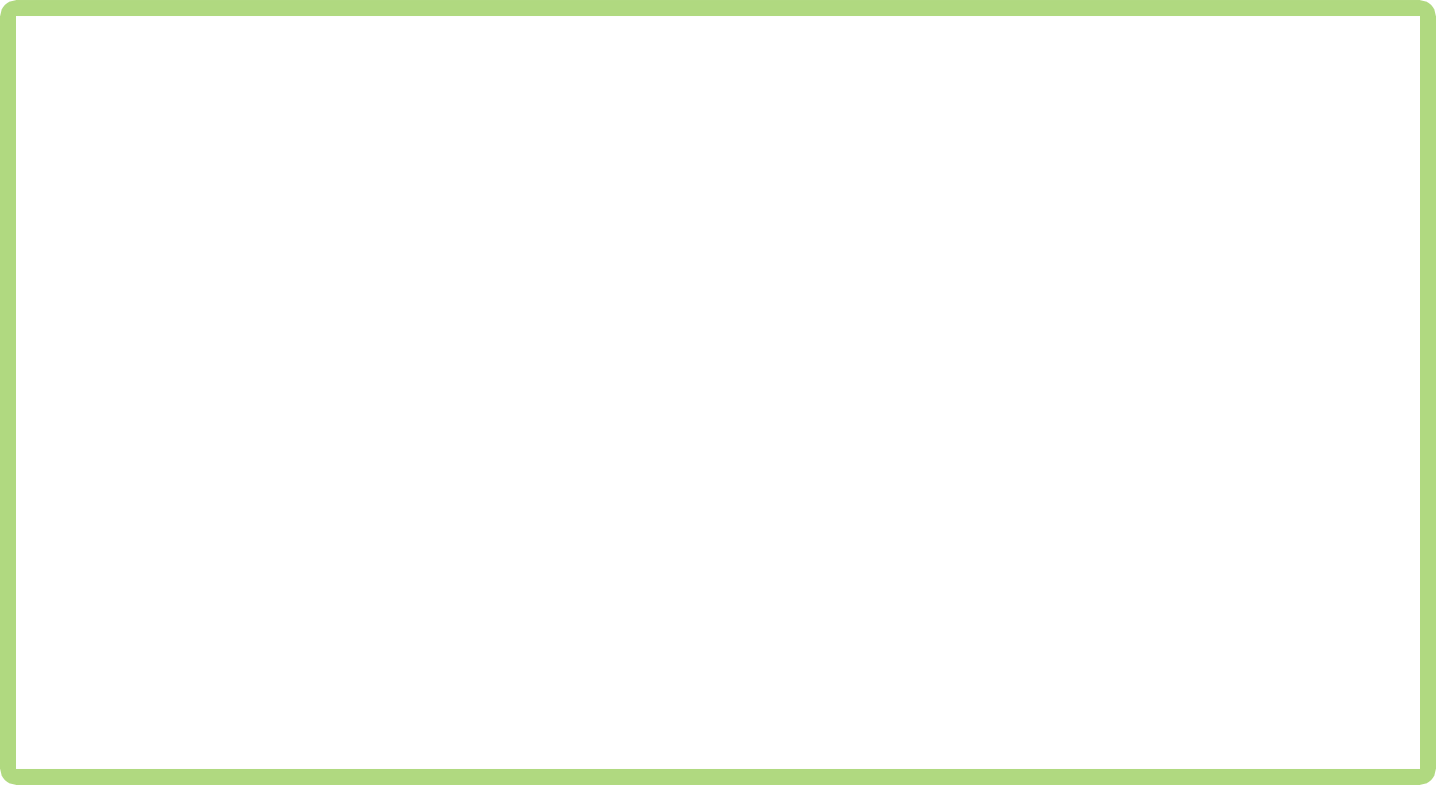 Một giờ học
Đúng là nói trước cả lớp thì chẳng dễ chút nào. Lúc đầu,Quang còn ngượng nghịu. Nhưng nhờ thầy giáo và các bạn động viên, Quang đã tự tin hơn và nói một cách lưu loát.
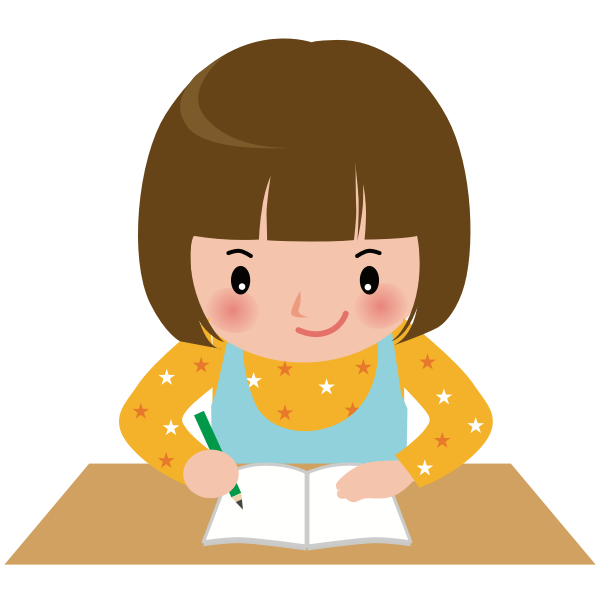 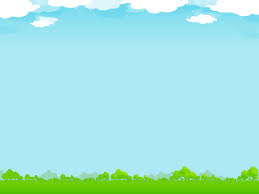 2. Tìm những chữ cái còn thiếu trong bảng. Học thuộc tên các chữ cái.
u
?
v
?
y
?
t
?
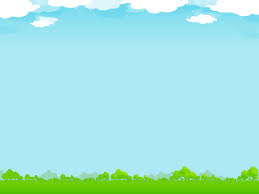 3. Sắp xếp tên các bạn dưới đây theo đúng thứ tự trong bảng chữ cái. 
Viết lại tên các bạn theo thứ tự đã sắp xếp.
X
Q
S
T
V
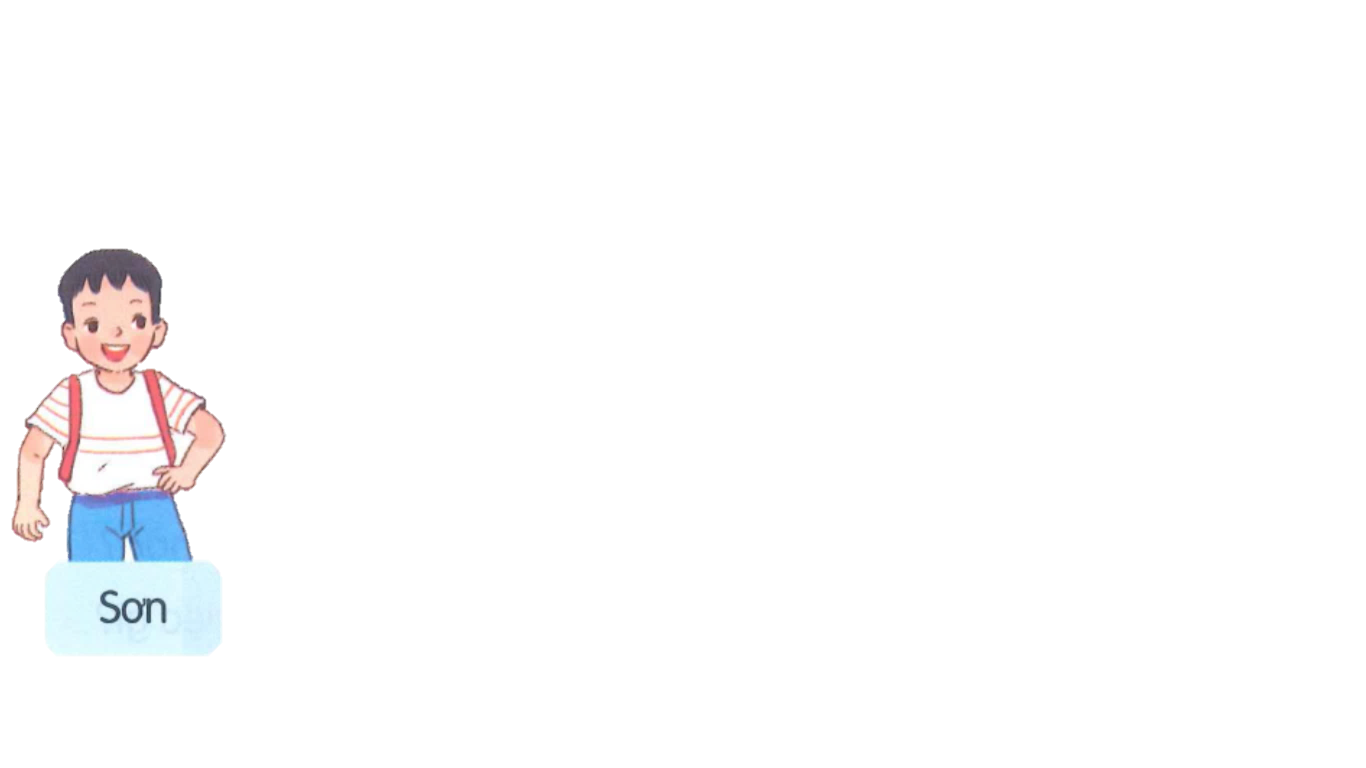 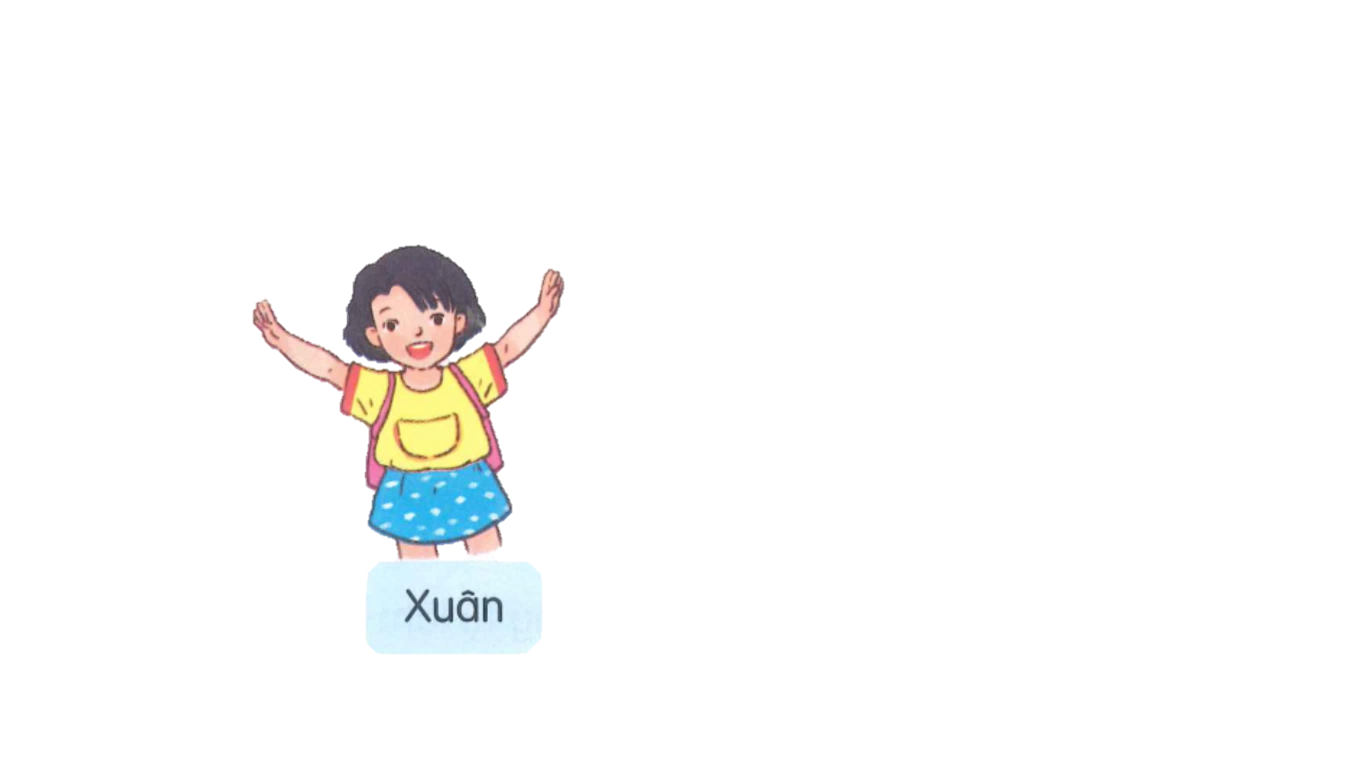 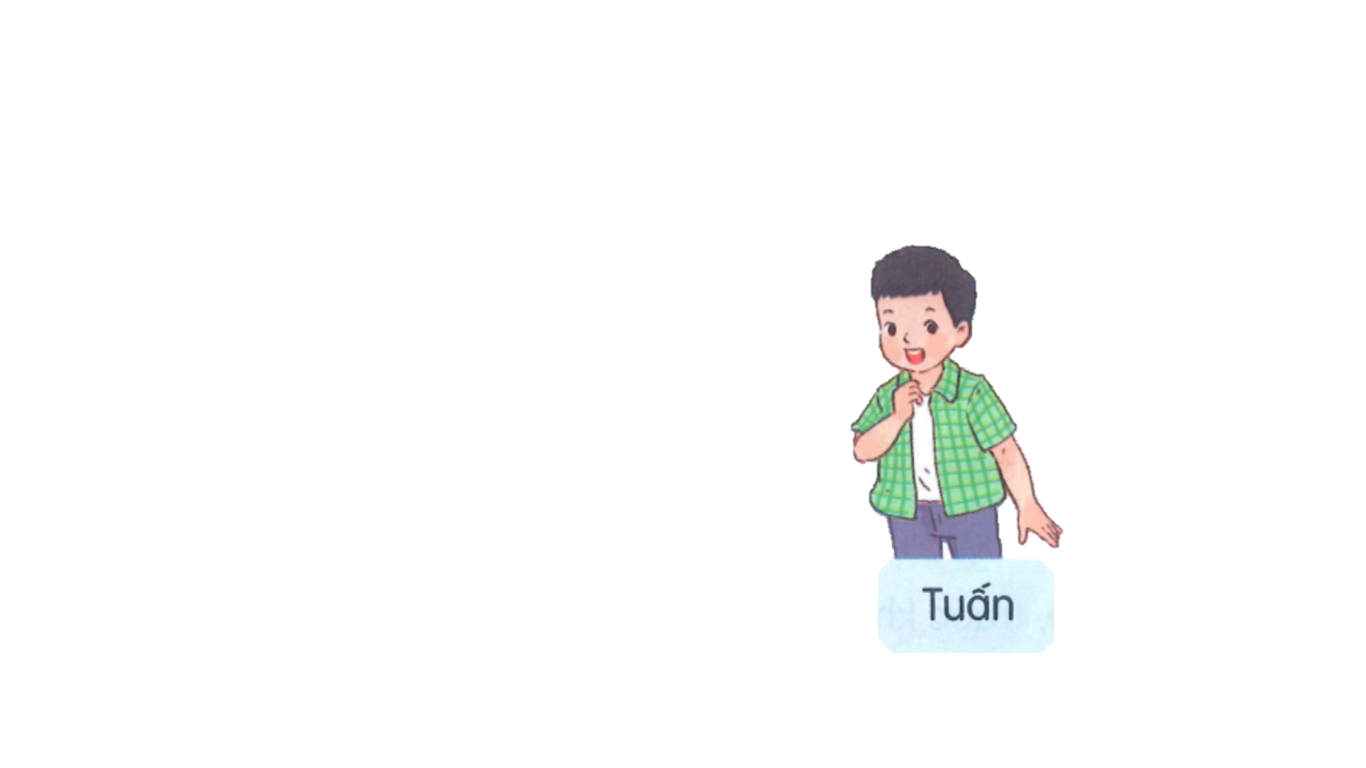 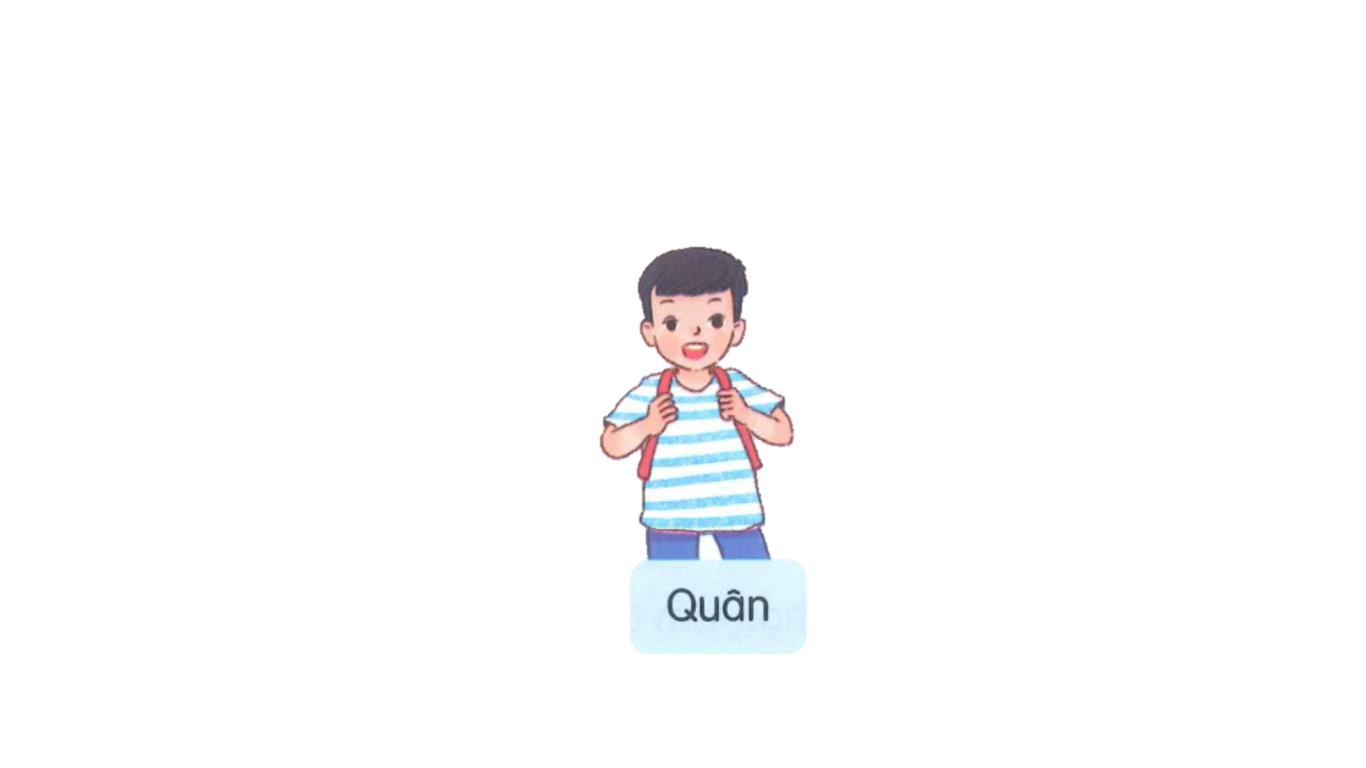 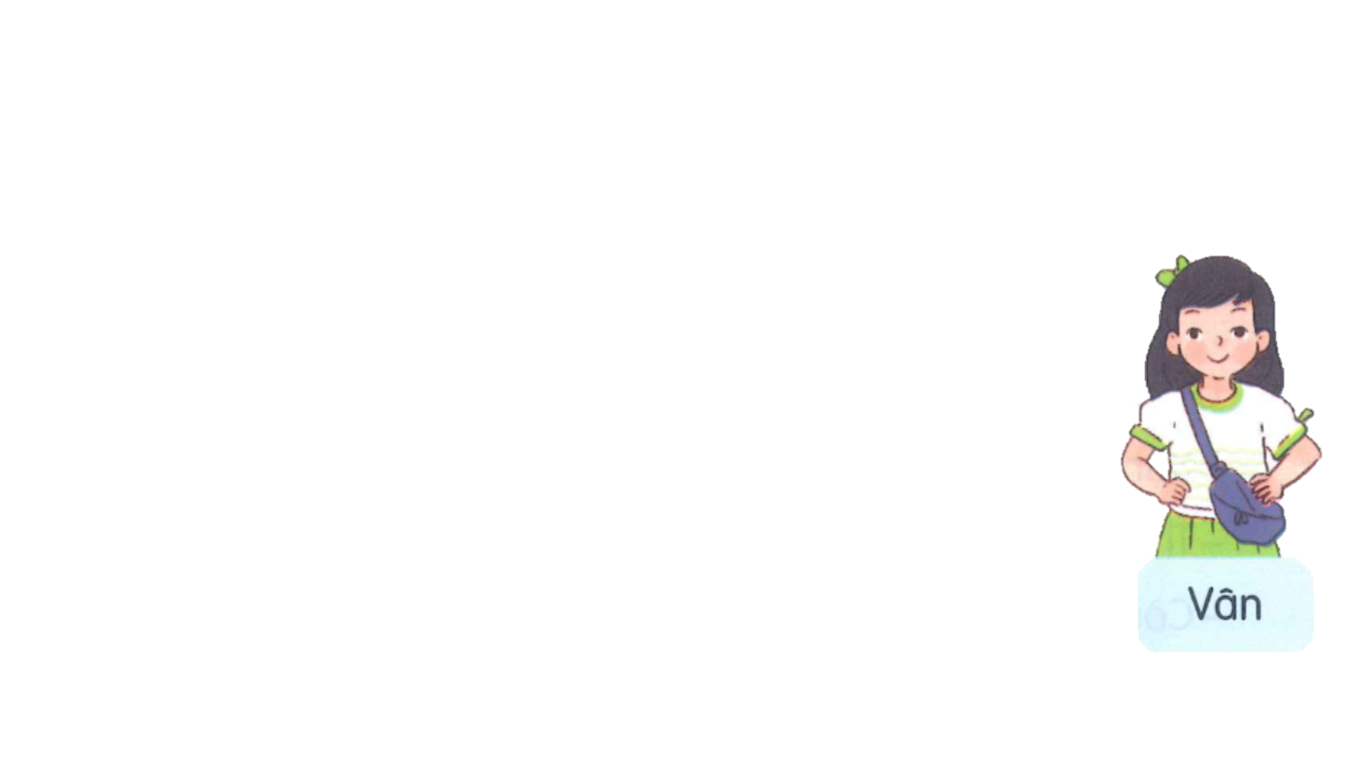 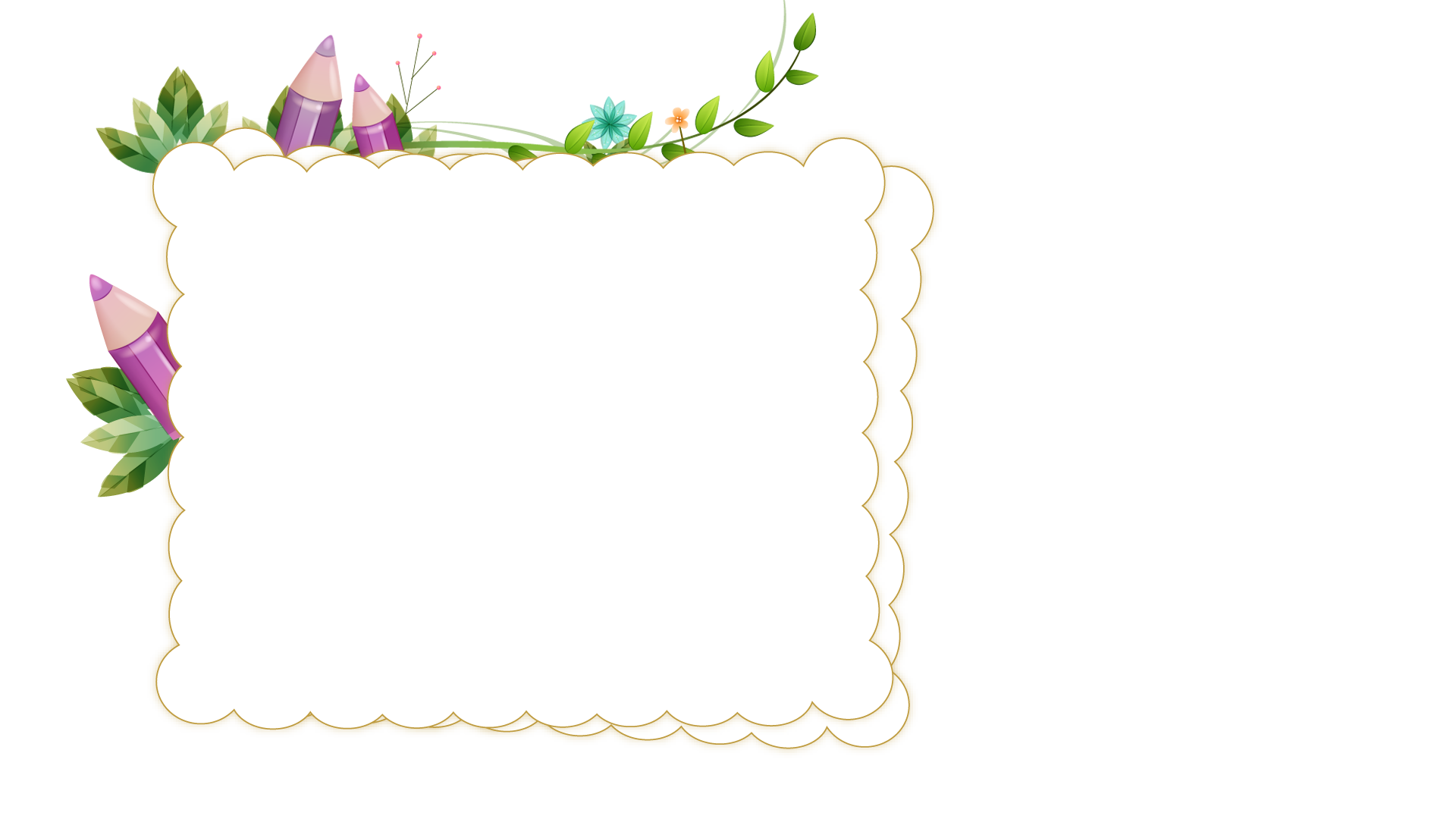 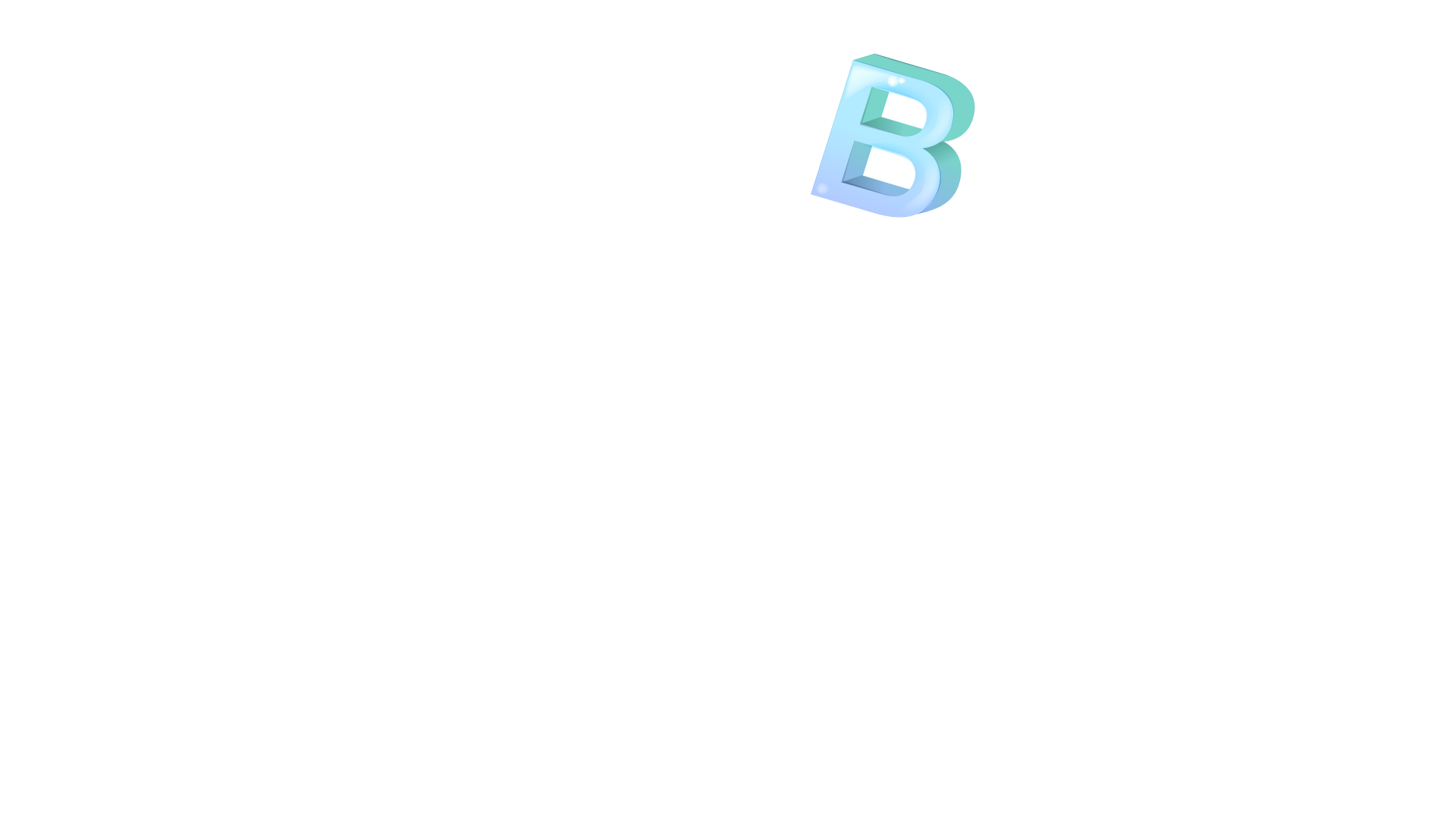 Vận dụng
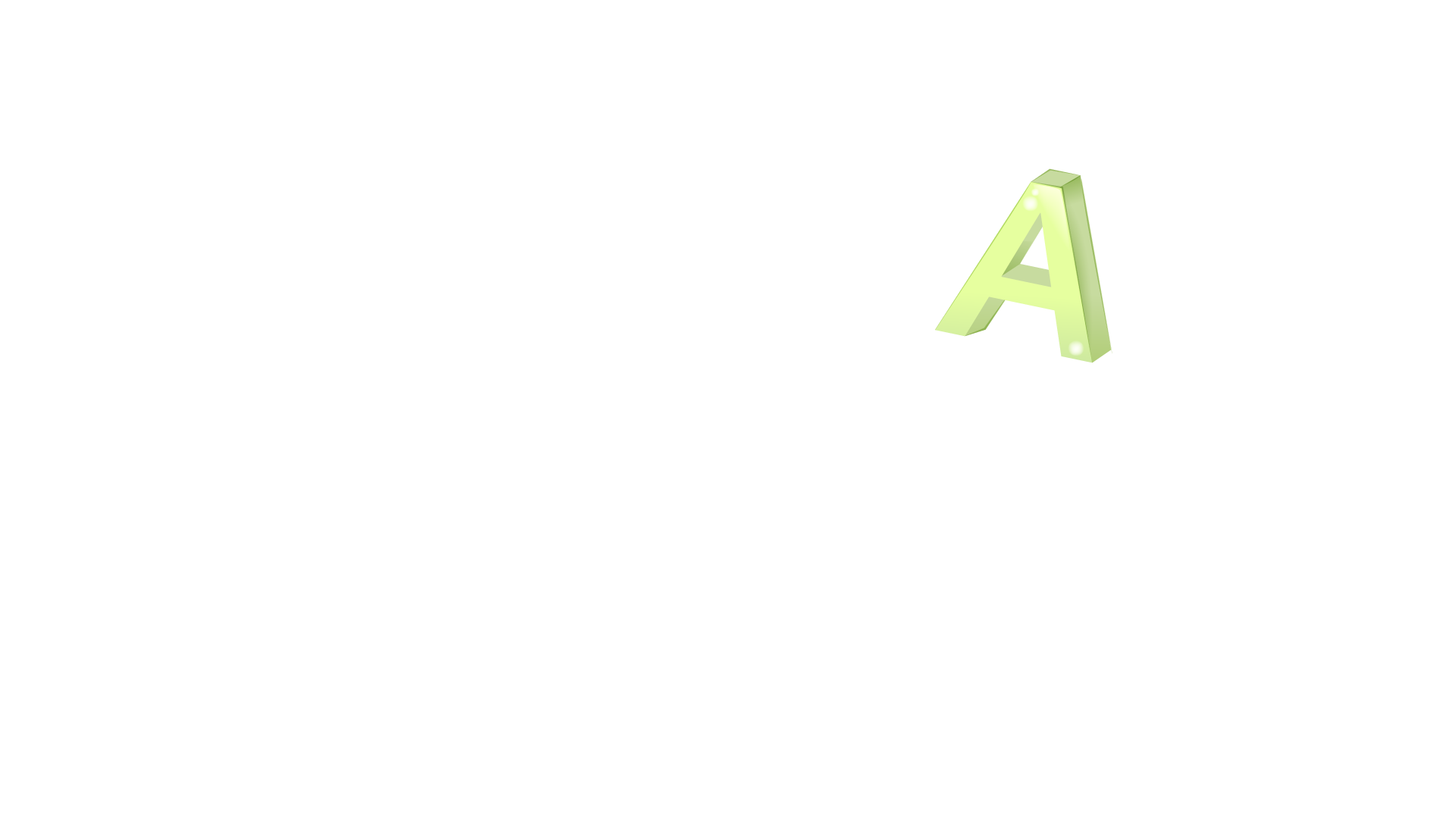 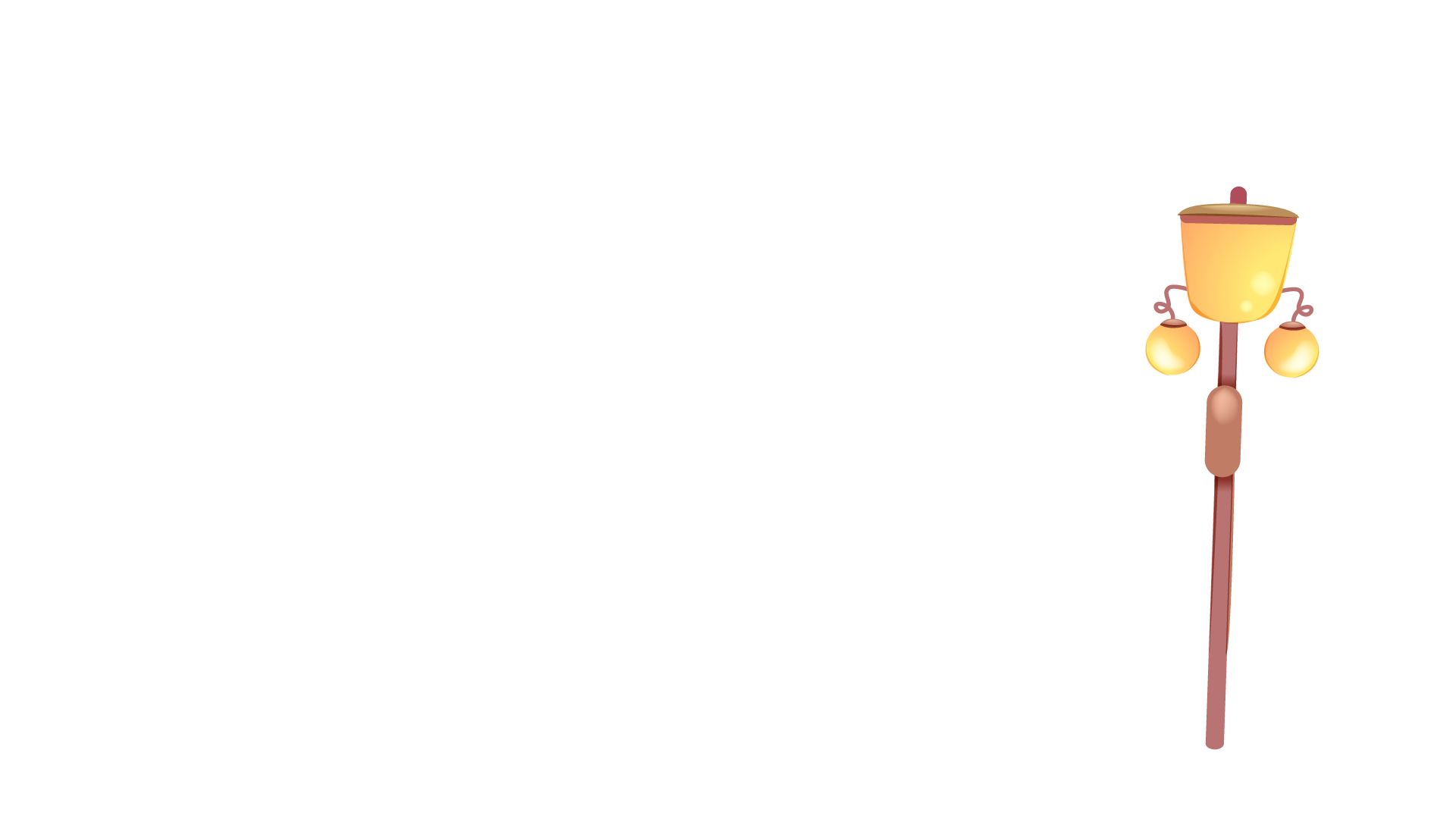 Thuộc thứ tự 29 chữ cái đã học.
 Tập xếp tên các cuốn sách , tên người trong gia đình em theo đúng thứ tự bảng chữ cái.
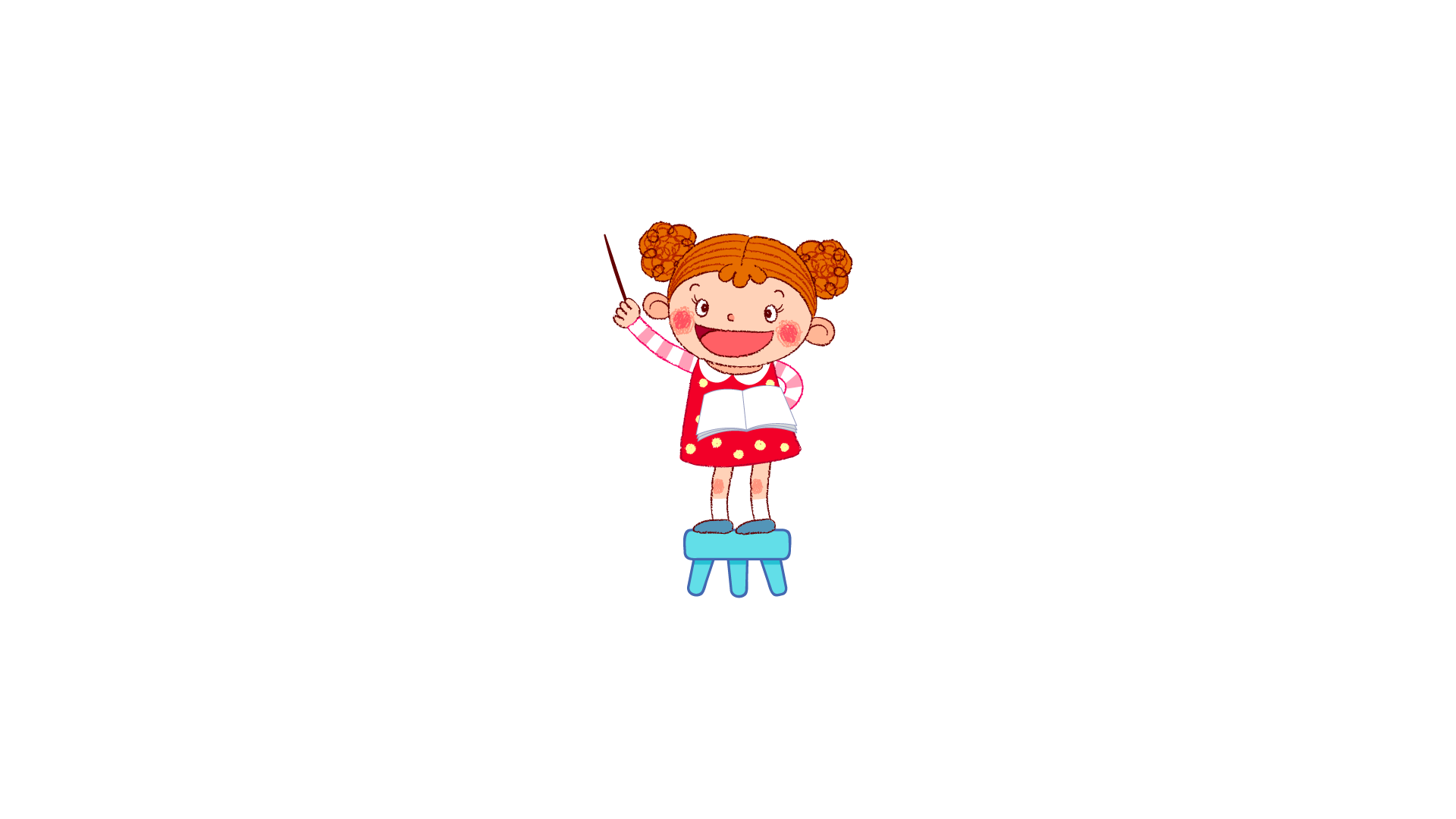 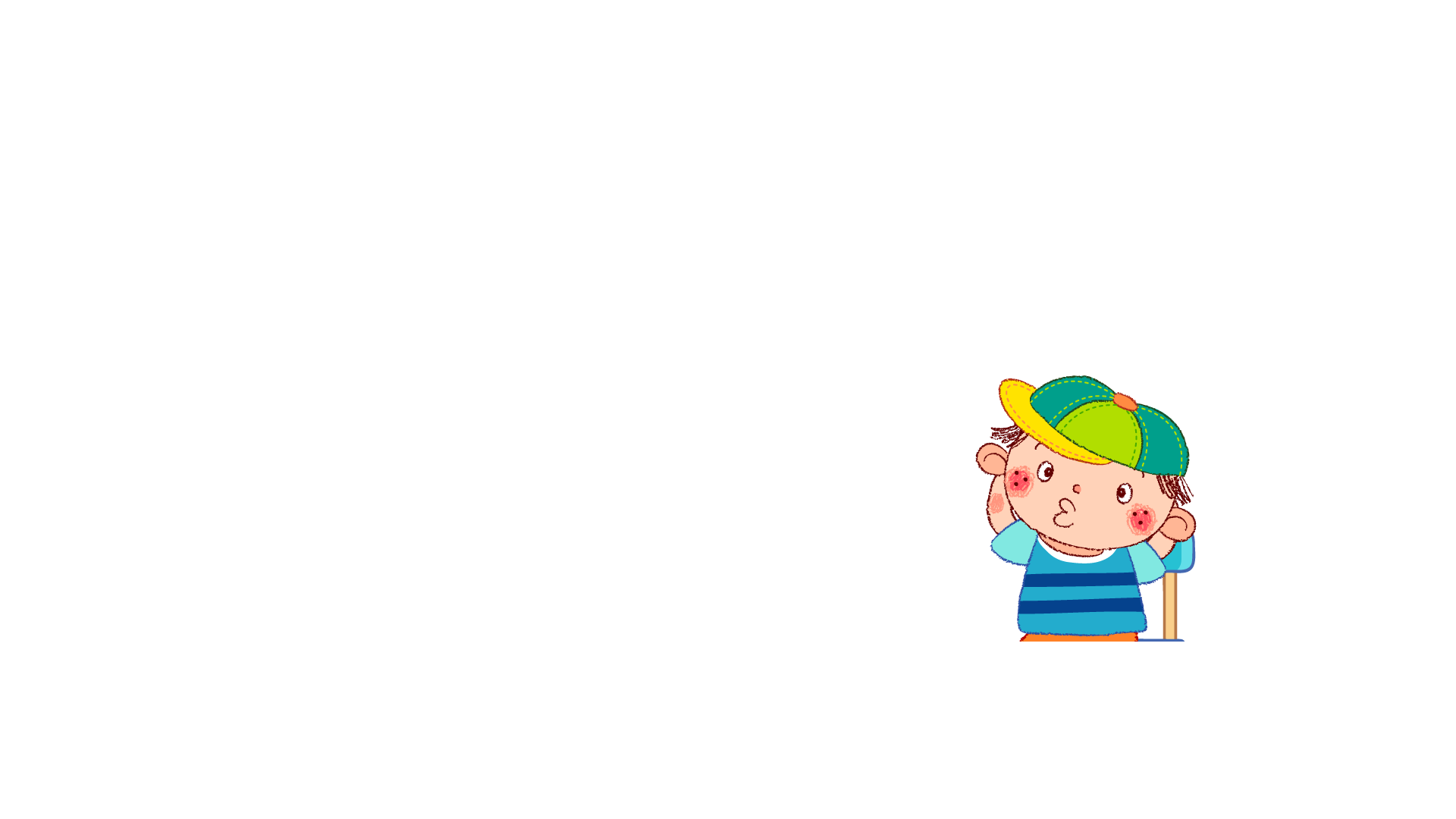 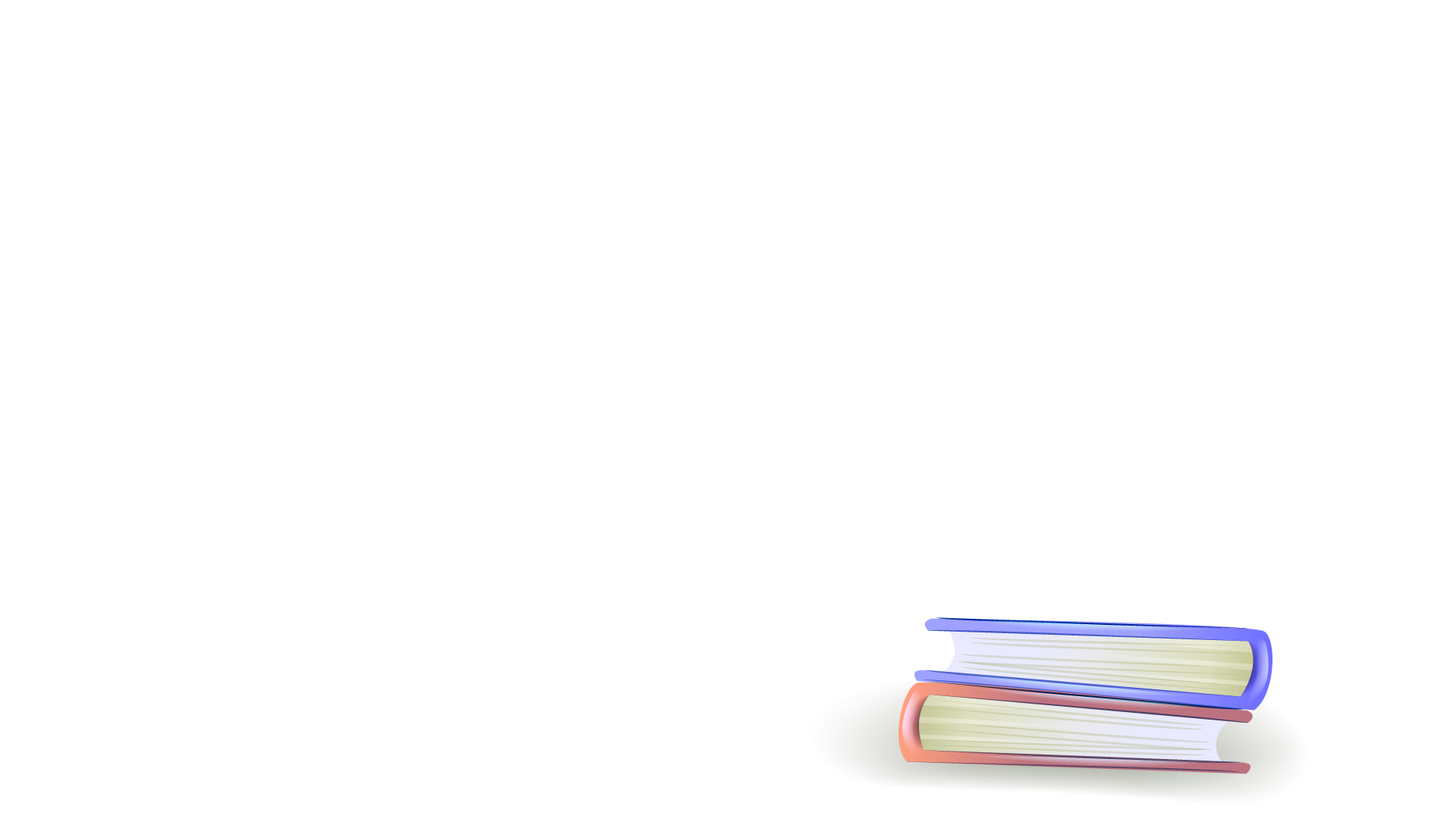